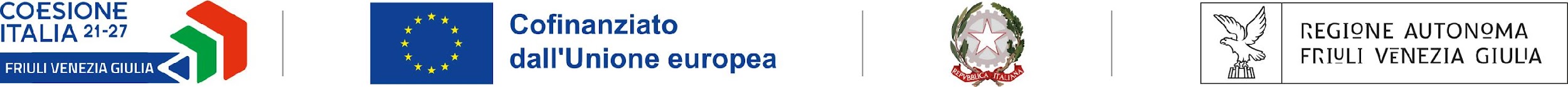 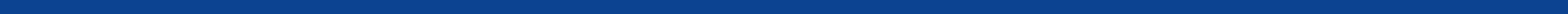 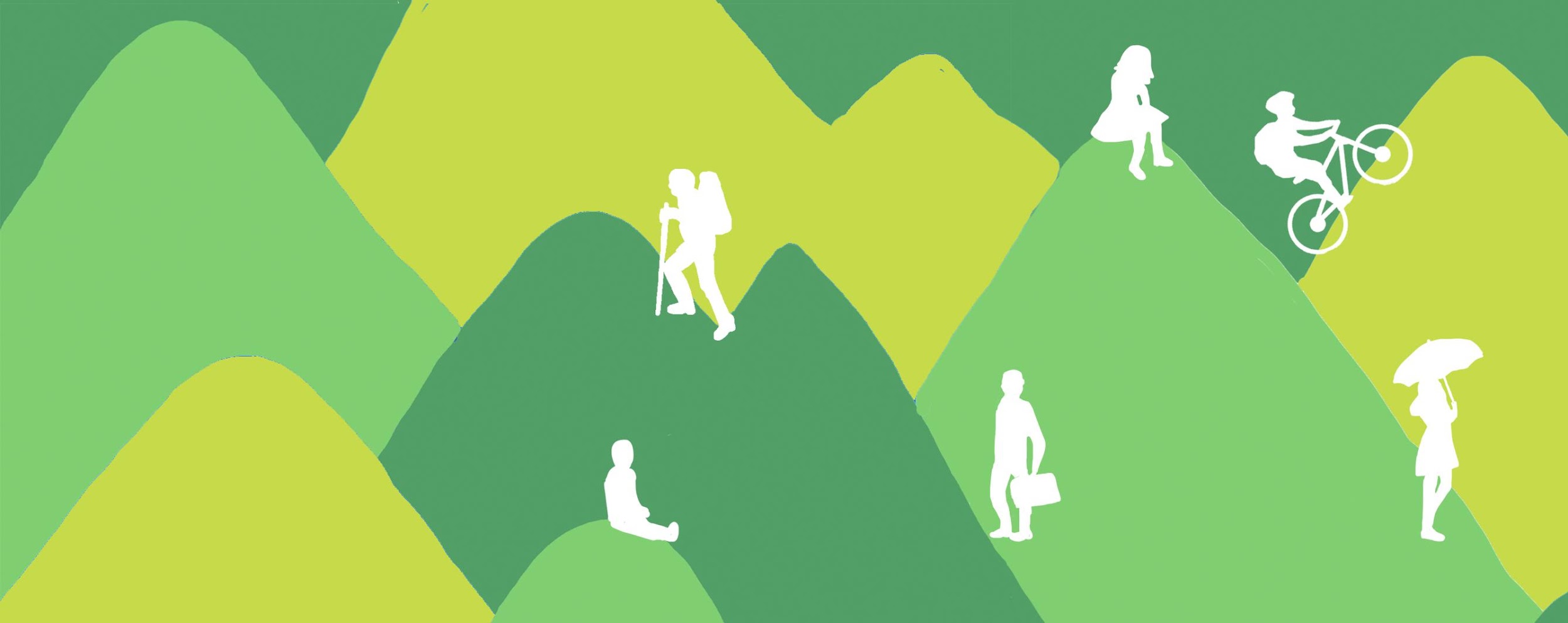 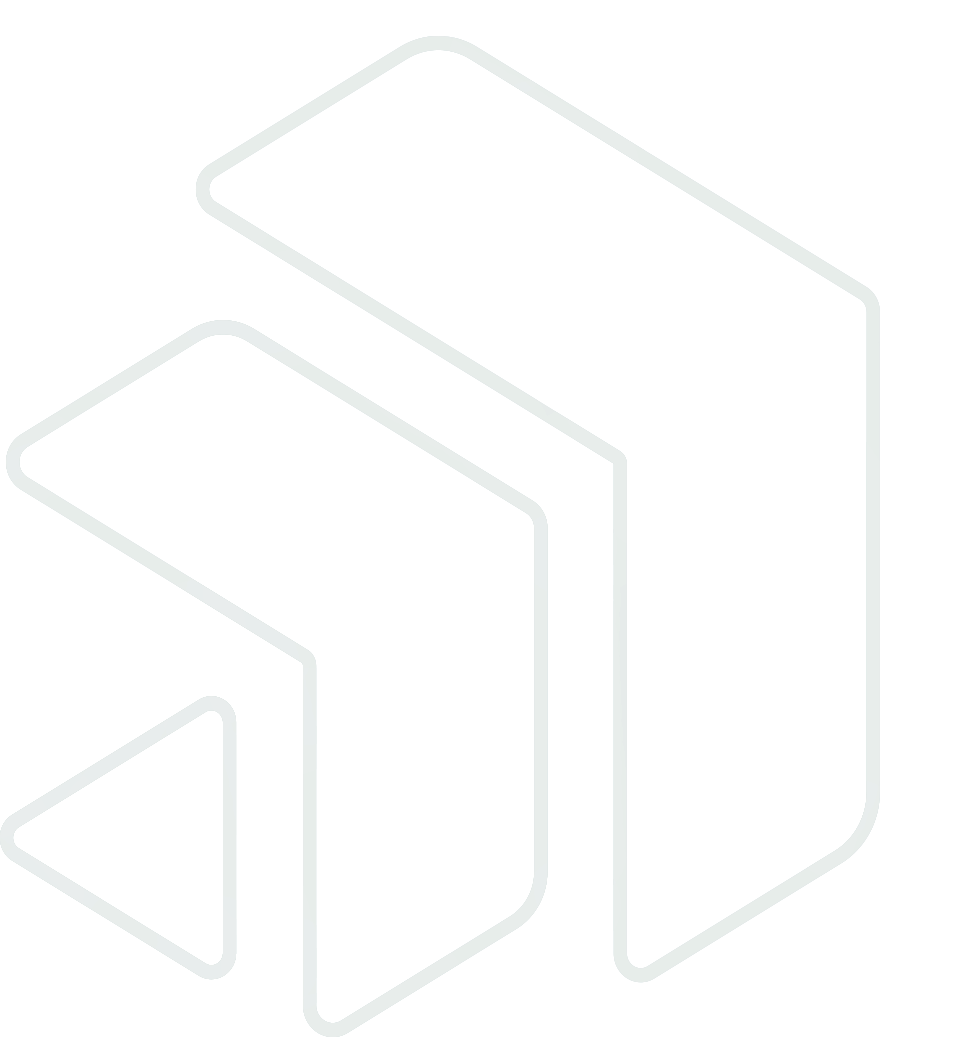 Area Interna 
Alta Carnia
Percorso di co-progettazione
delle nuove strategie per le 
Aree interne della Regione
autonoma Friuli Venezia Giulia
21 Luglio 2023
Valentina Tomadin, T&B associati
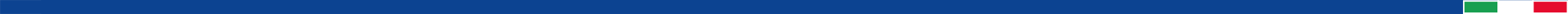 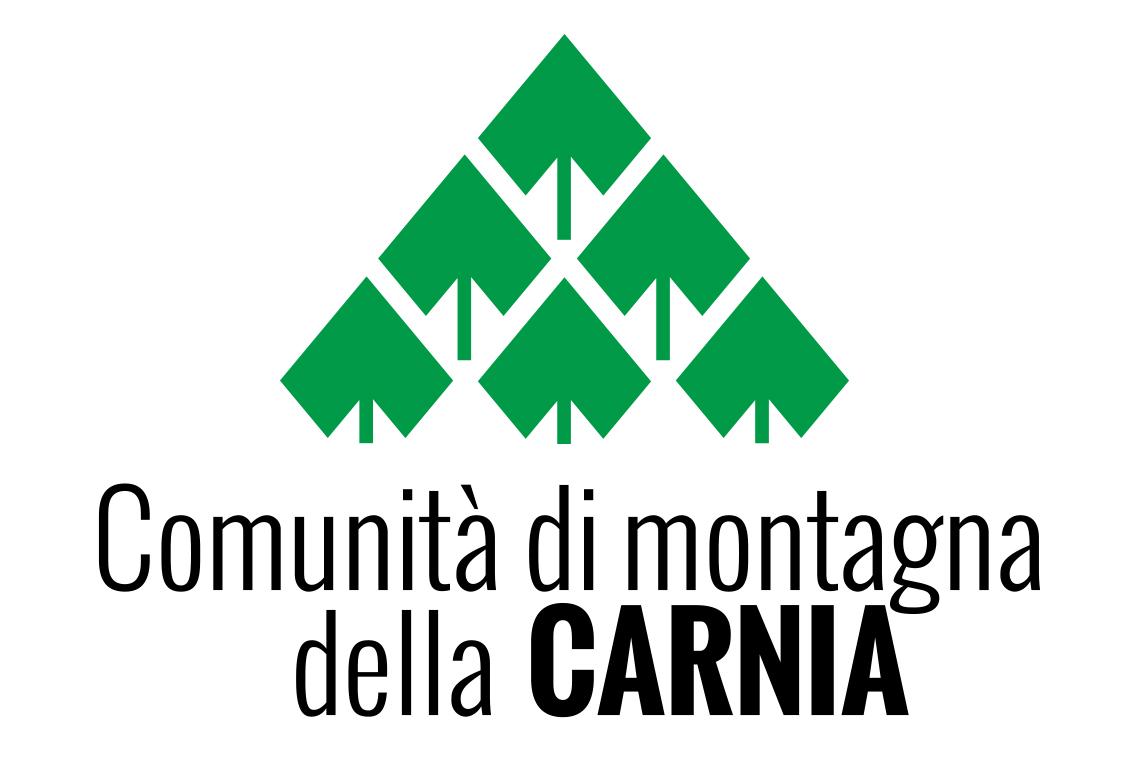 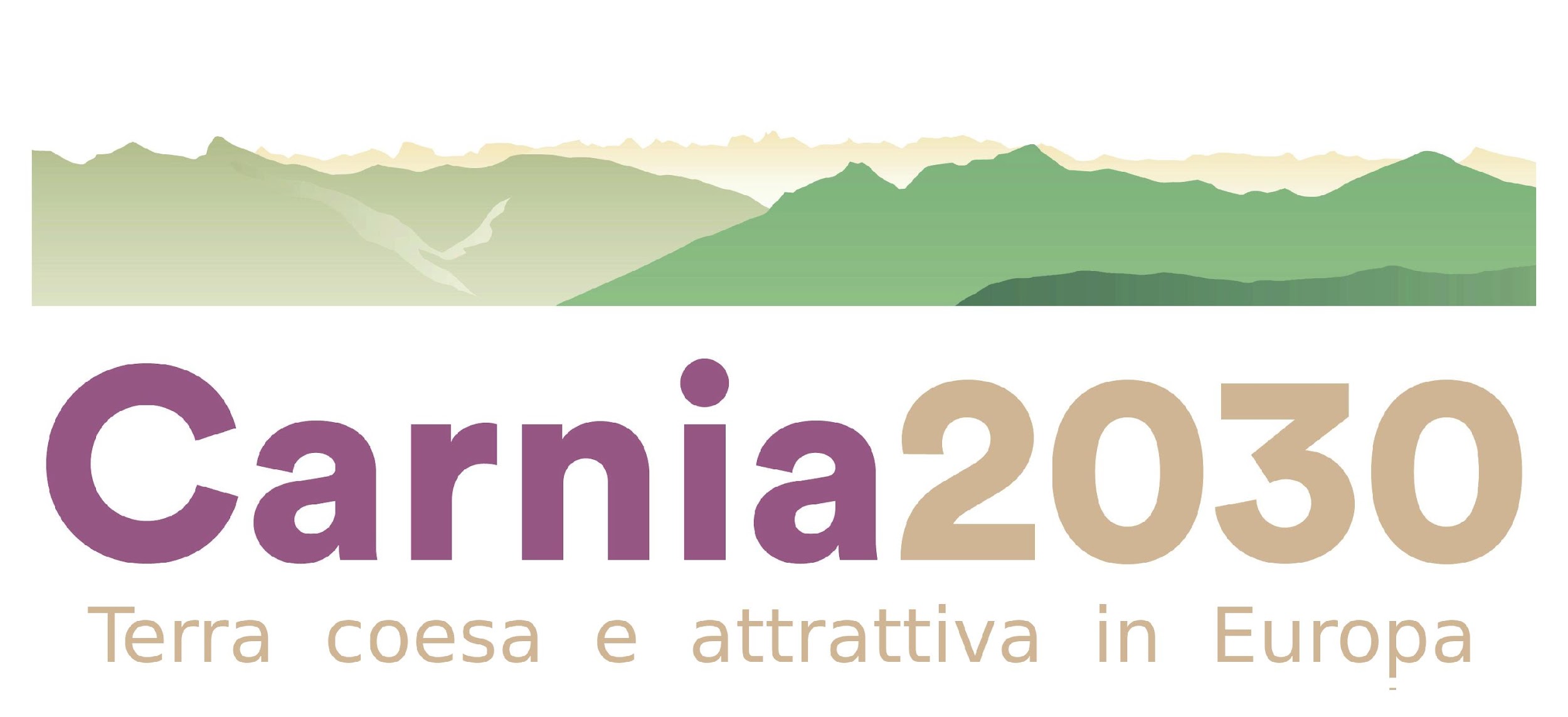 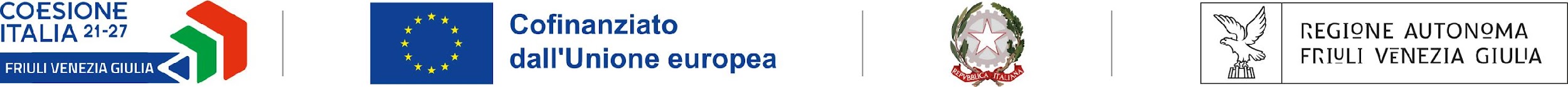 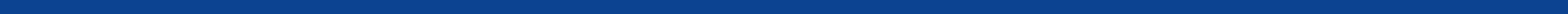 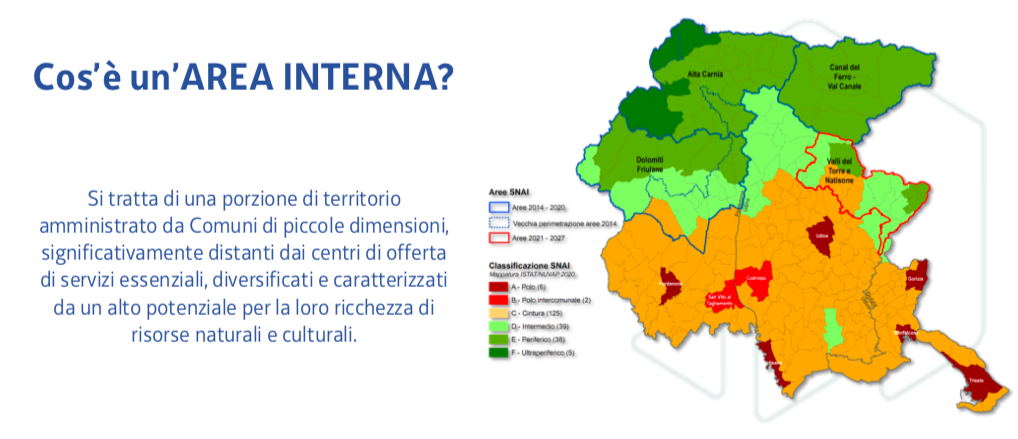 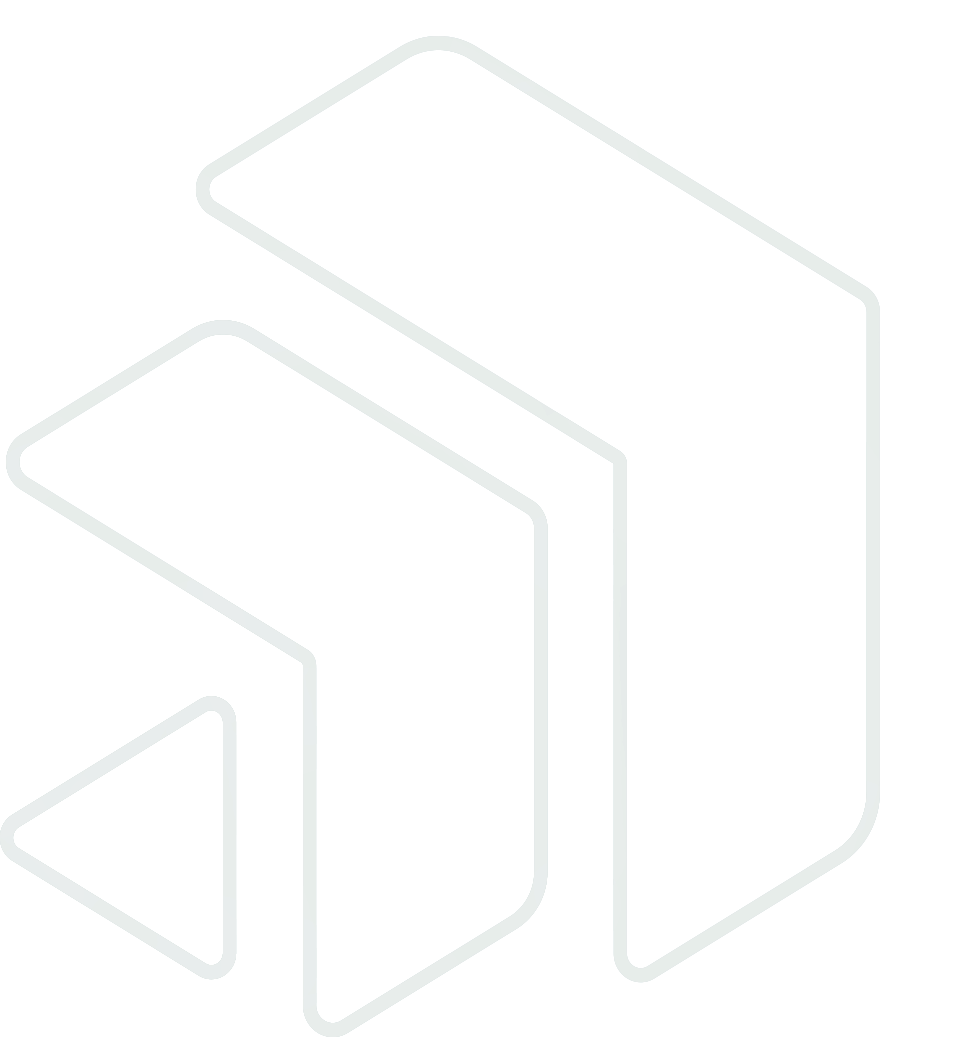 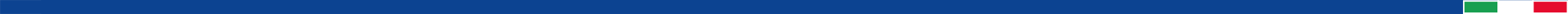 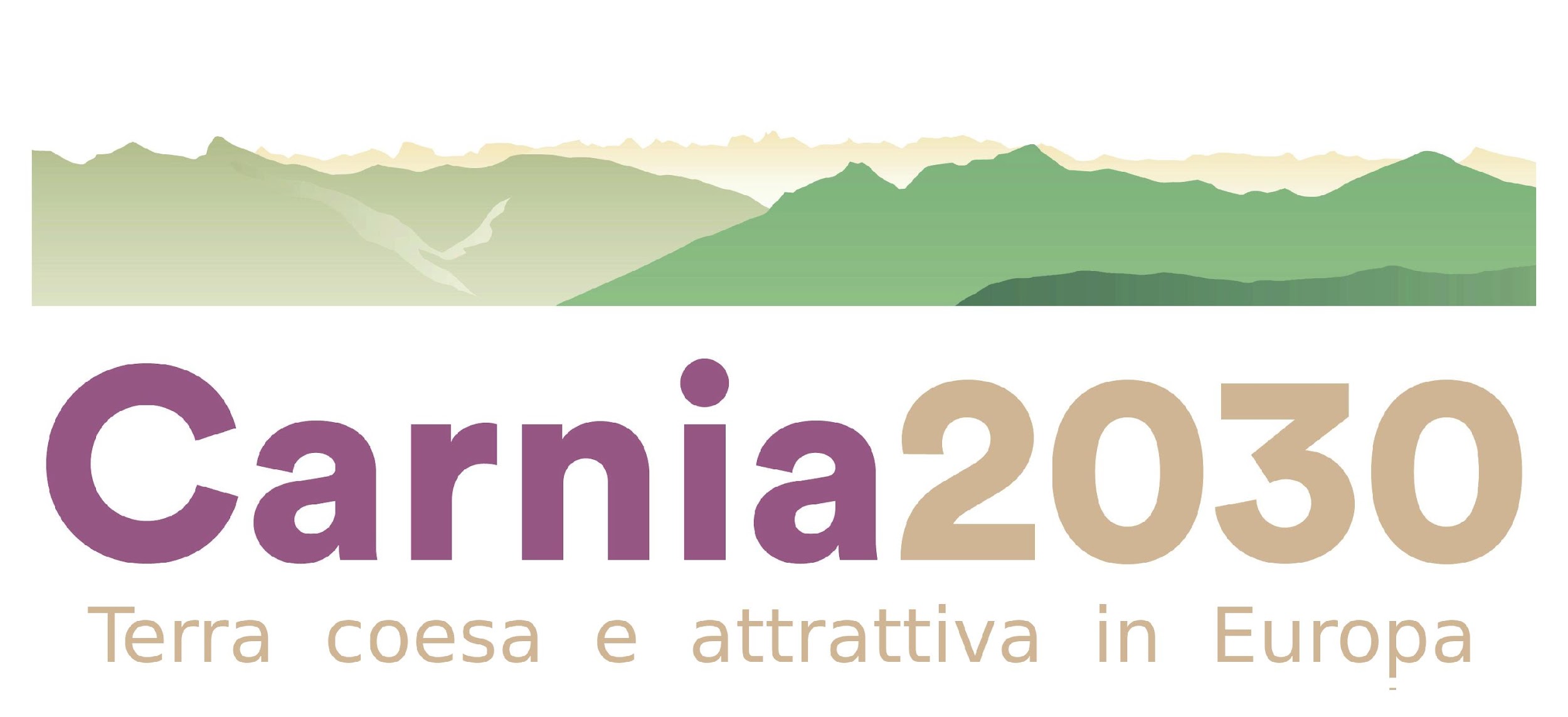 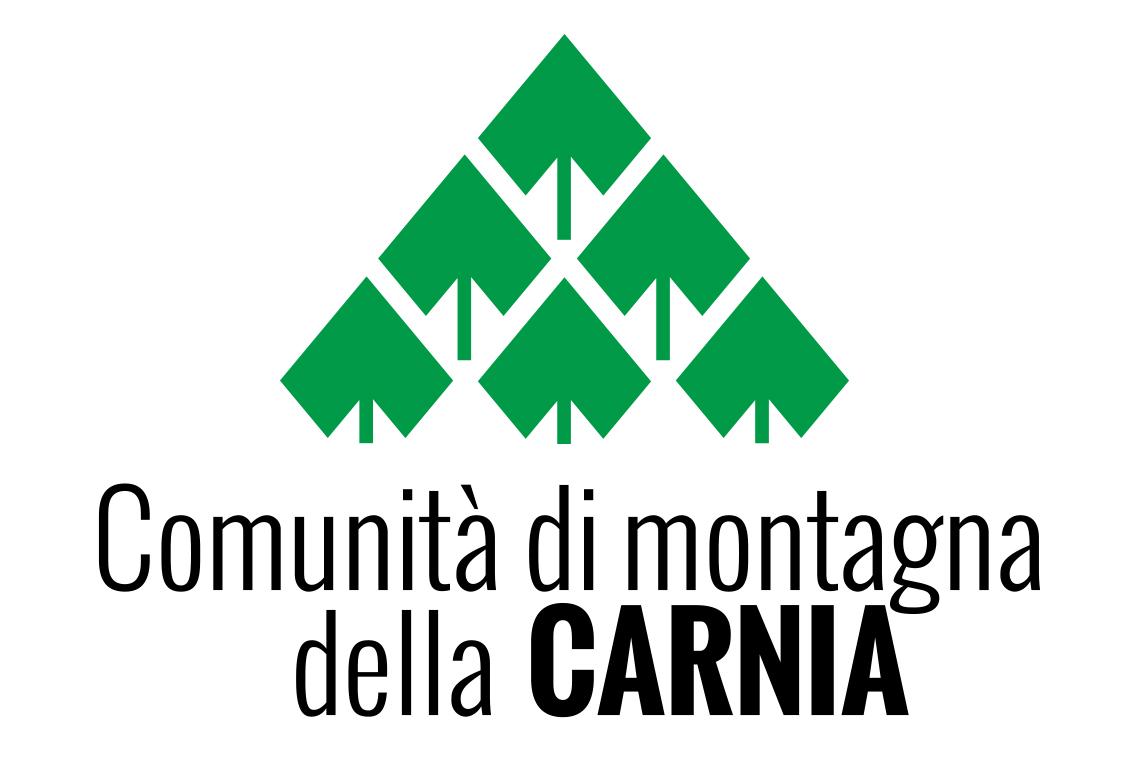 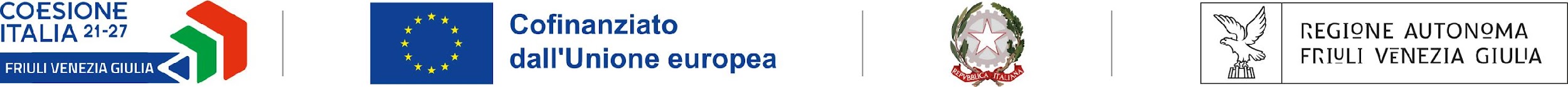 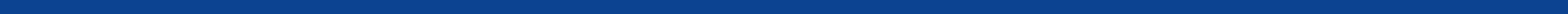 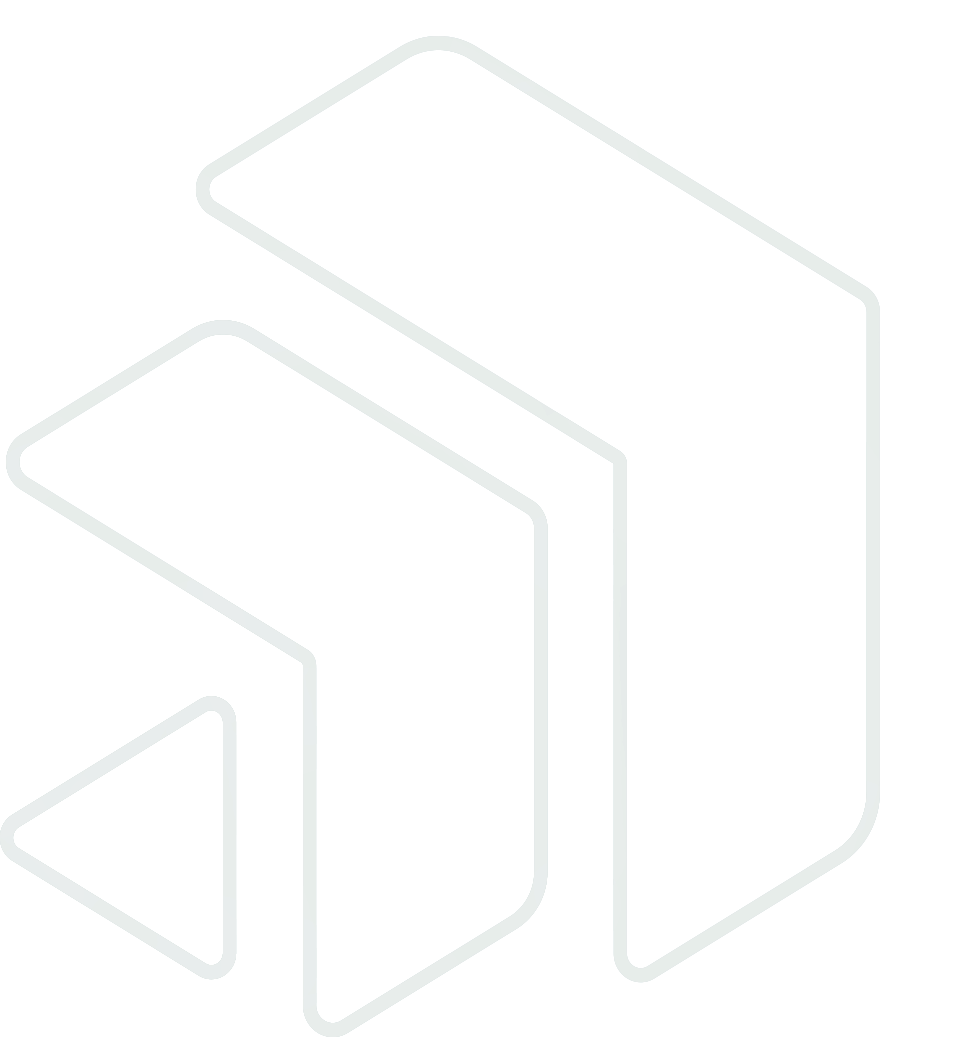 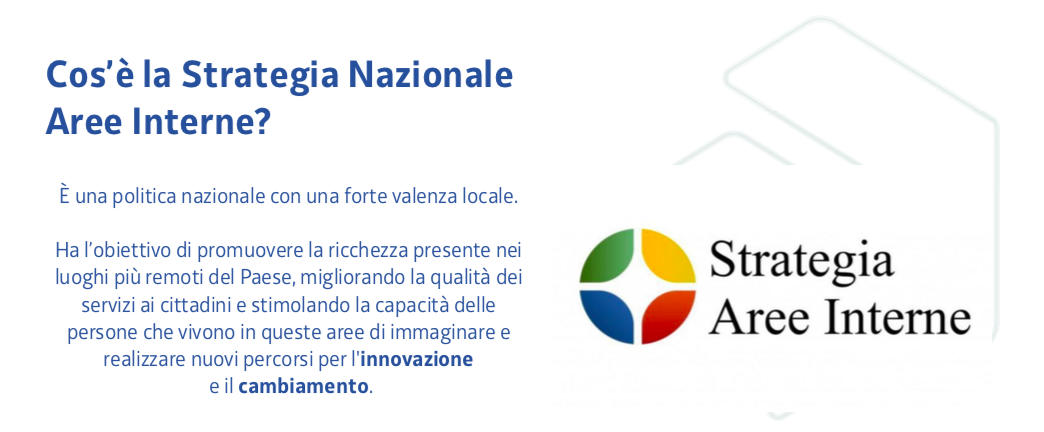 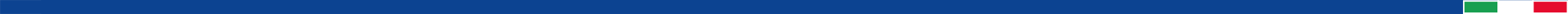 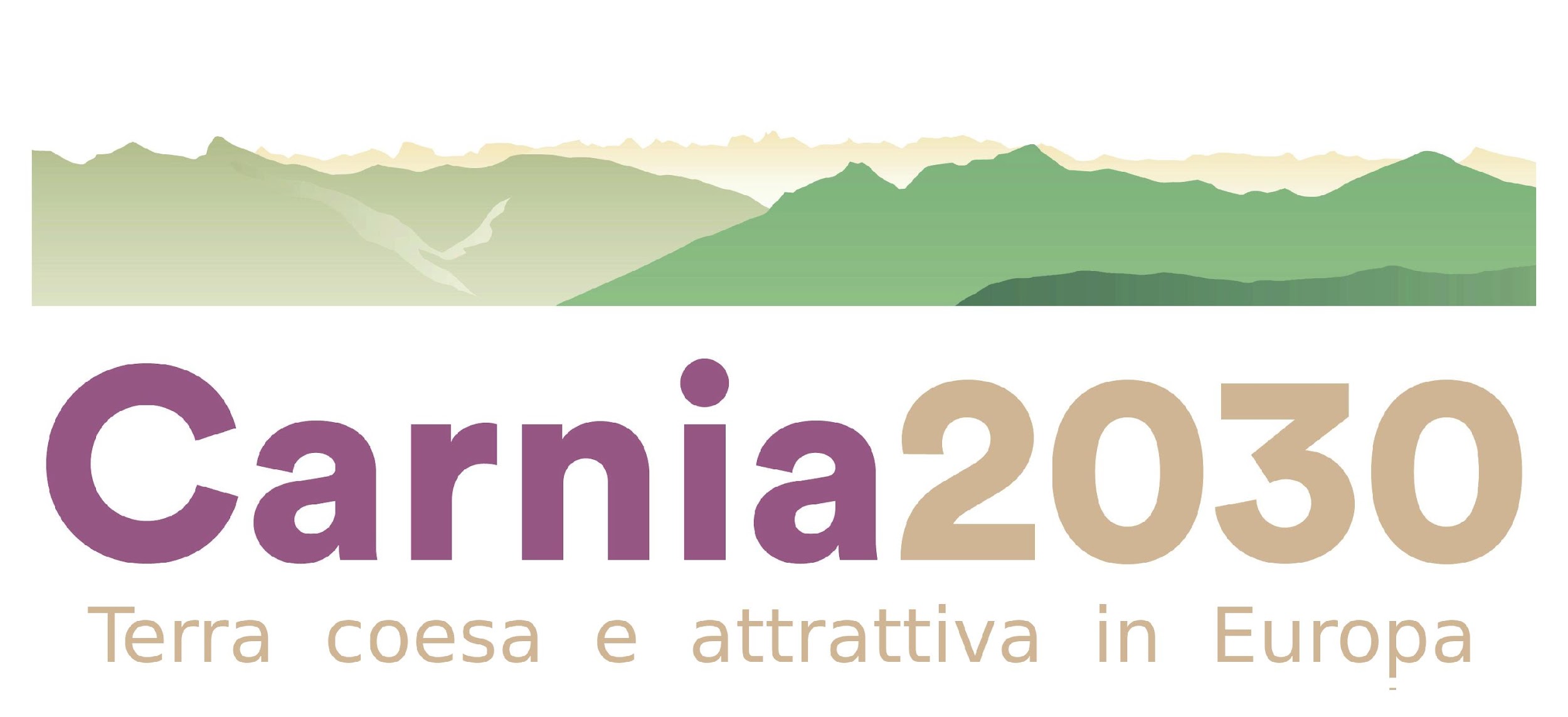 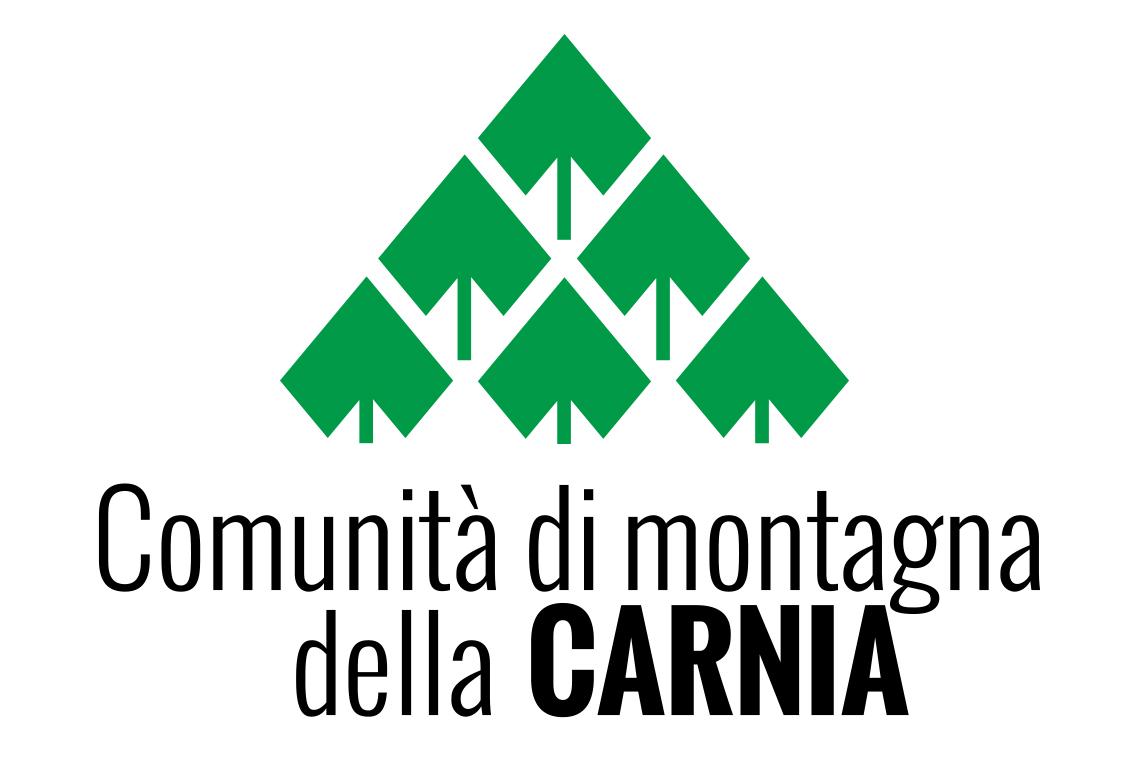 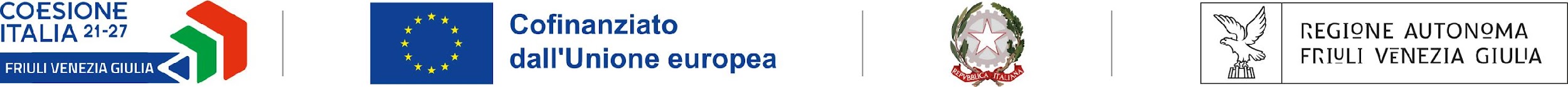 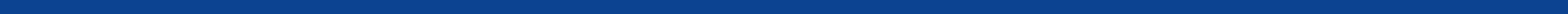 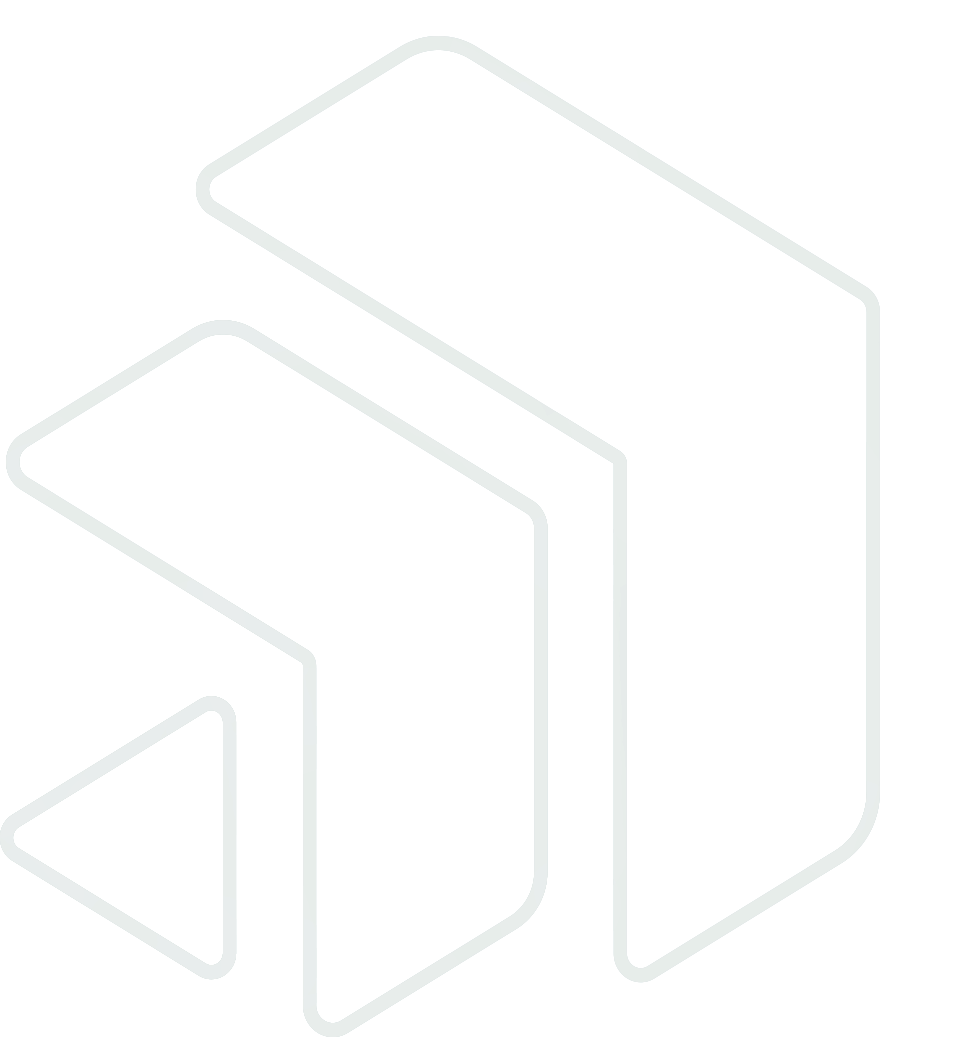 LE FASI DEL PERCORSO
Verso la nuova strategia per l’area interna Alta Carnia
FASE 1
FASE 2 e FASE 3
FASE 4
MAG
GIU
LUG
AGO
SET
OTT
NOV
DIC
APR
Presentazione del percorso 
e coinvolgimento degli stakeholder
Processo di ascolto ed elaborazione degli scenari strategici

Elaborazione delle schede di misura della Strategia
Valutazione ex ante e 
presentazione della Strategia
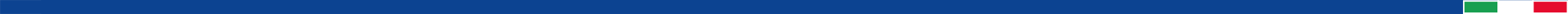 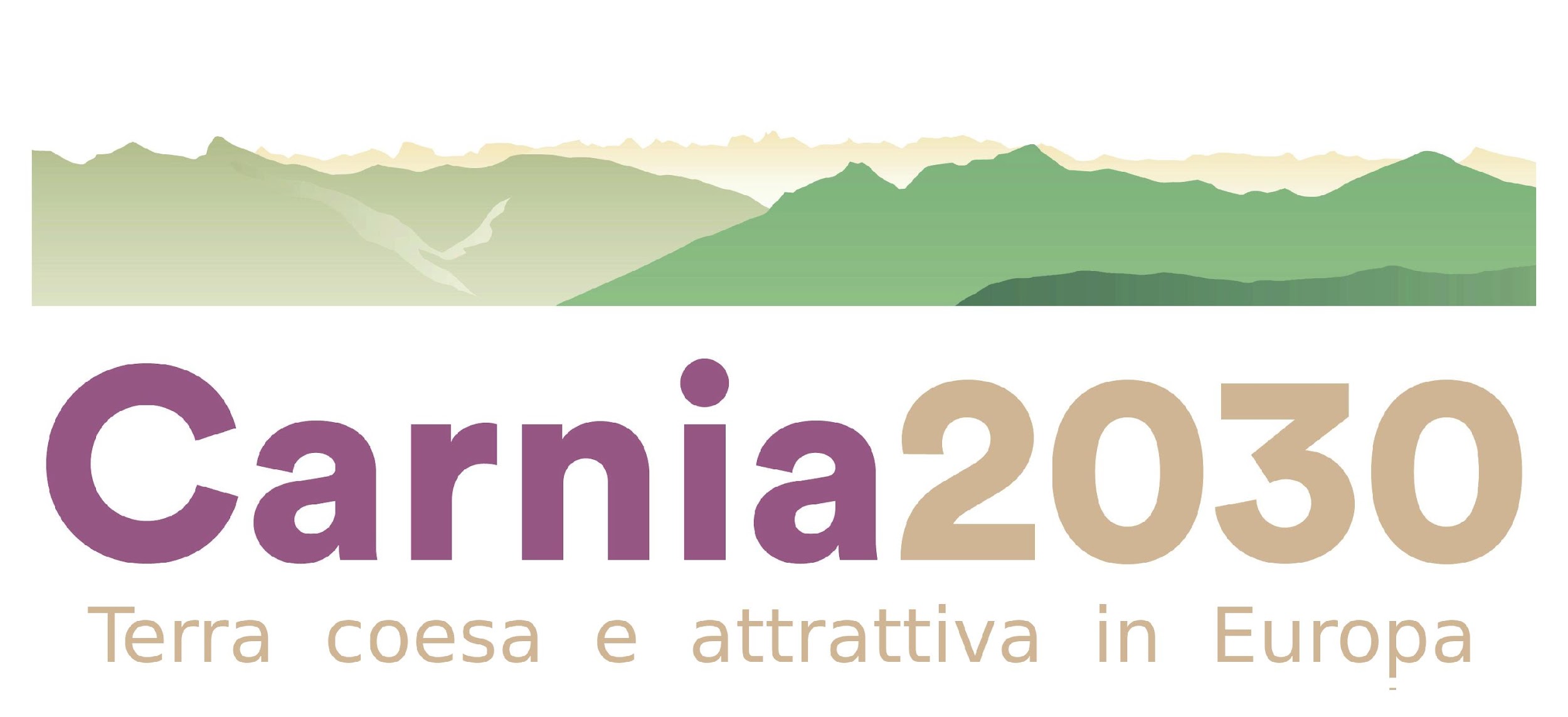 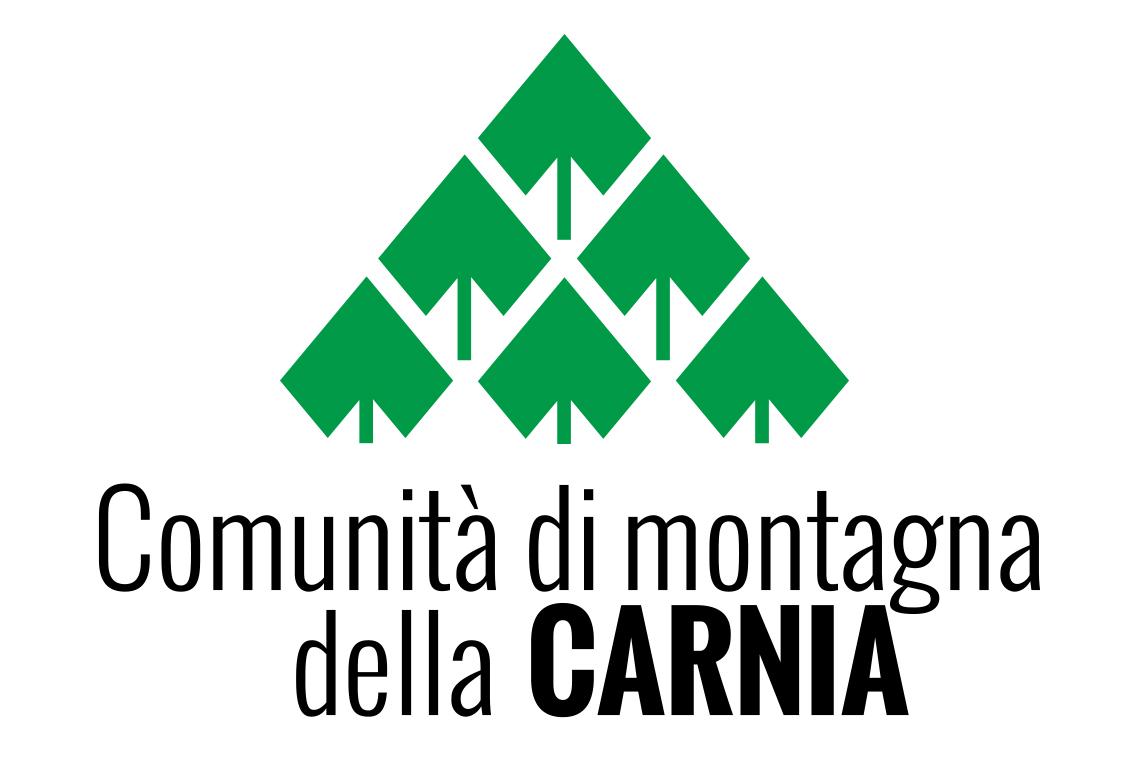 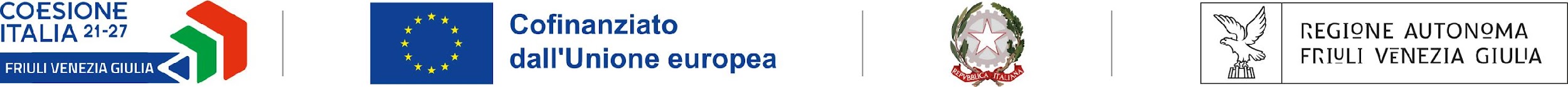 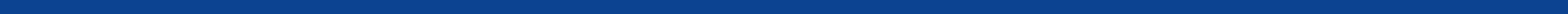 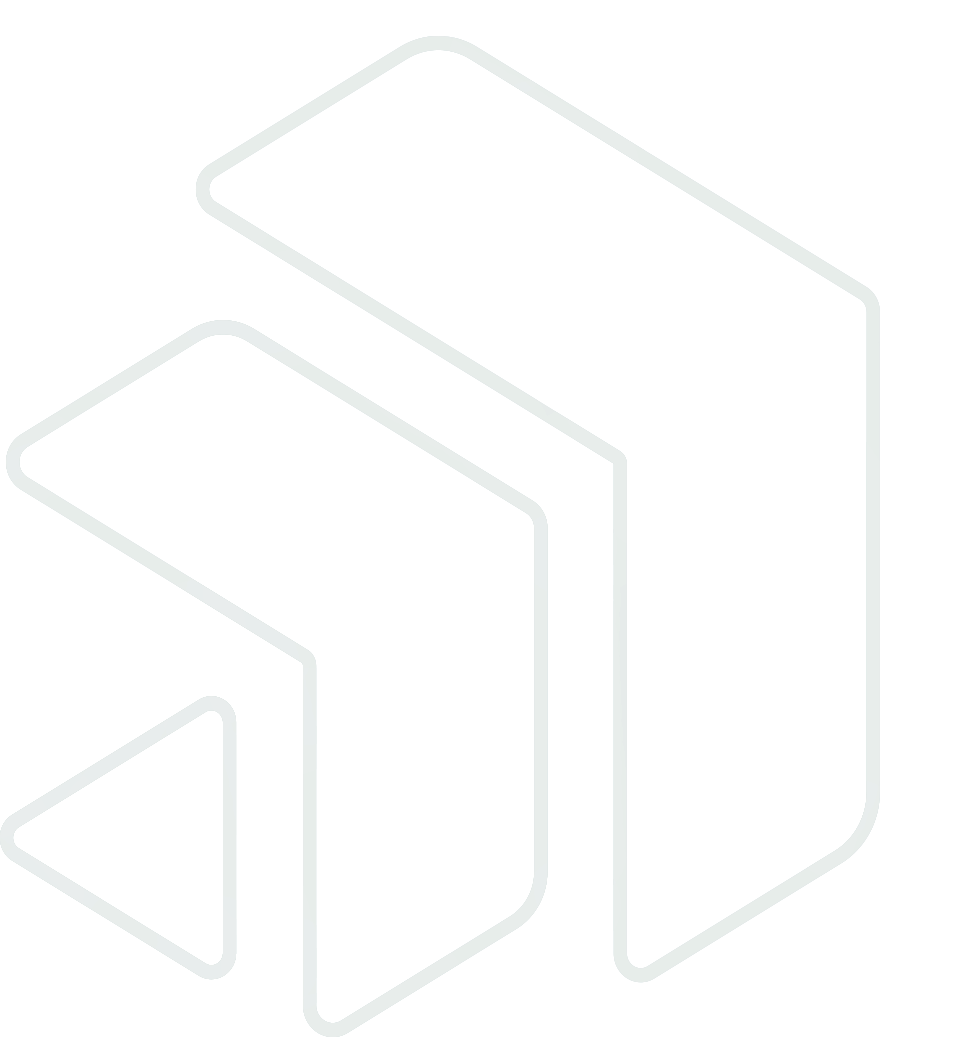 FASE 2 > Processo di ascolto ed elaborazione degli scenari strategici
Carnia digitale innovativa e accogliente – Smart village, connettività ciclabili, Turismo, Cultura
Carnia coesa e inclusiva Alta formazione – cura della marginalità, innovazione sociale – cultura accessibile – animazione culturale
Carnia Sostenibile – Energia verde /autoconsumo, cura del territorio e risorsa idrica
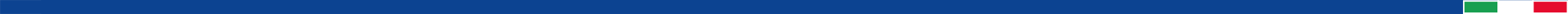 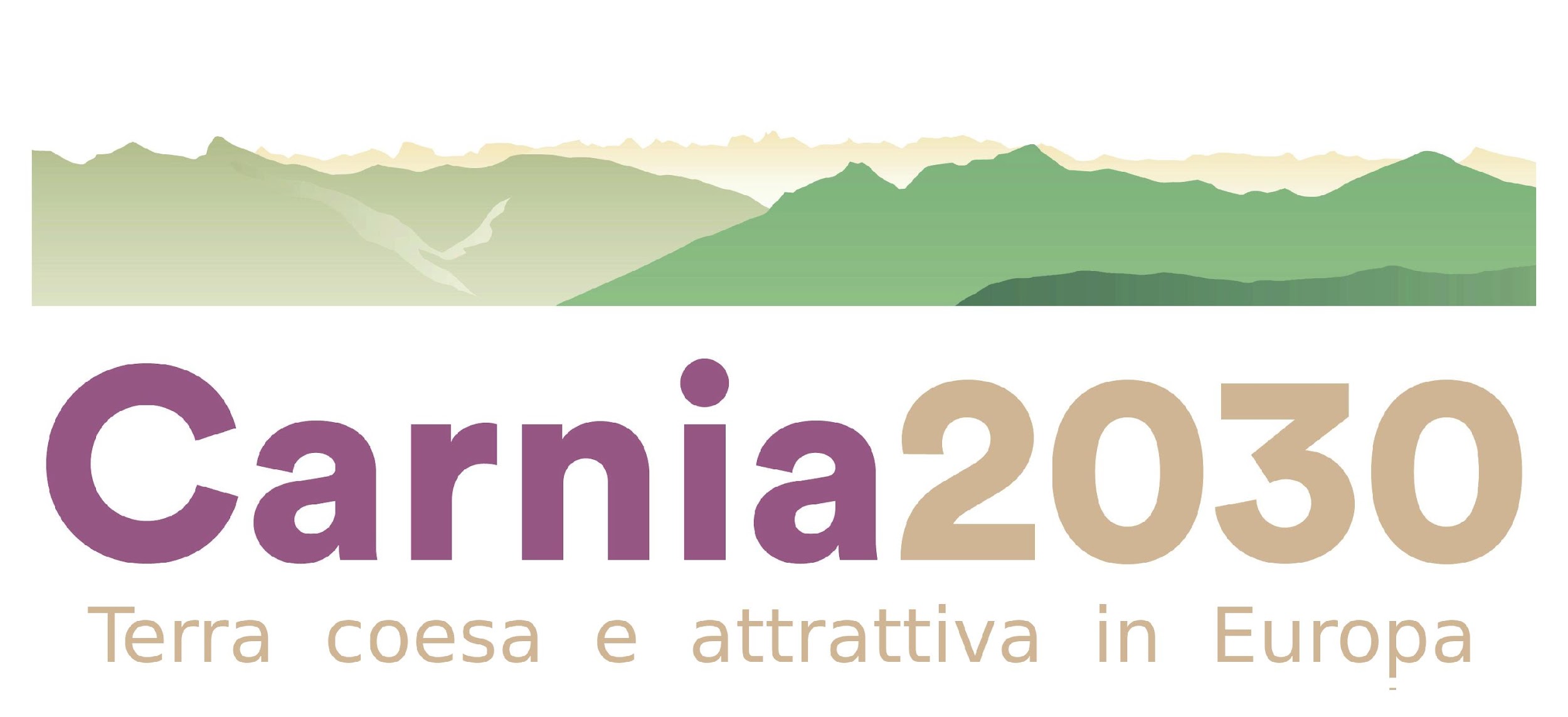 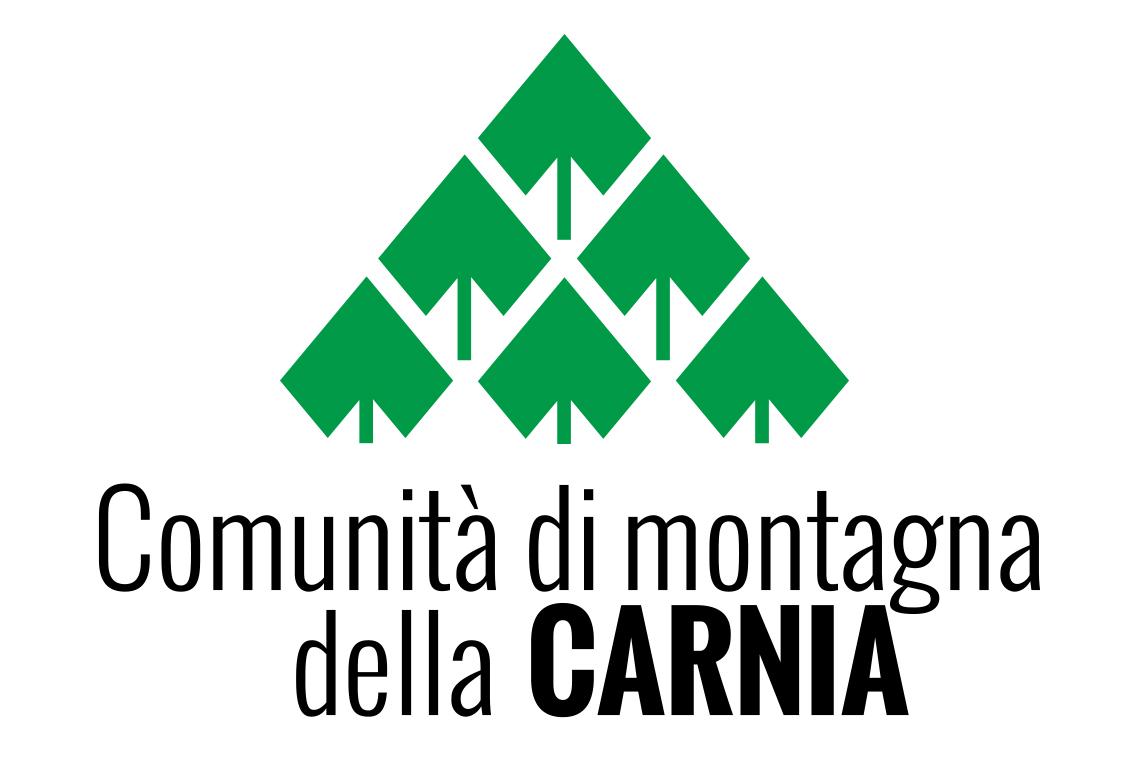 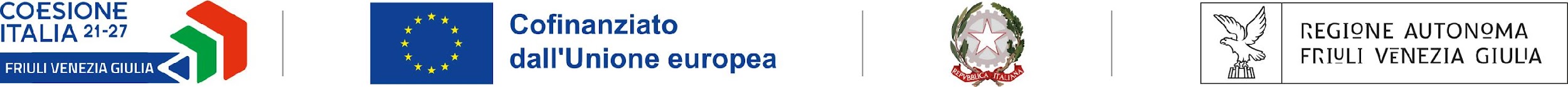 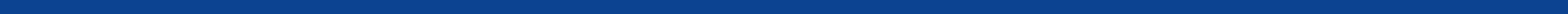 FASE 2 > Processo di ascolto ed elaborazione degli scenari strategici
Incontri con la comunità locale
Carnia digitale innovativa e accogliente – Smart village, connettività ciclabili, Turismo, Cultura
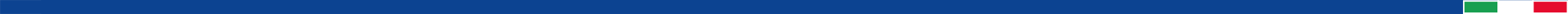 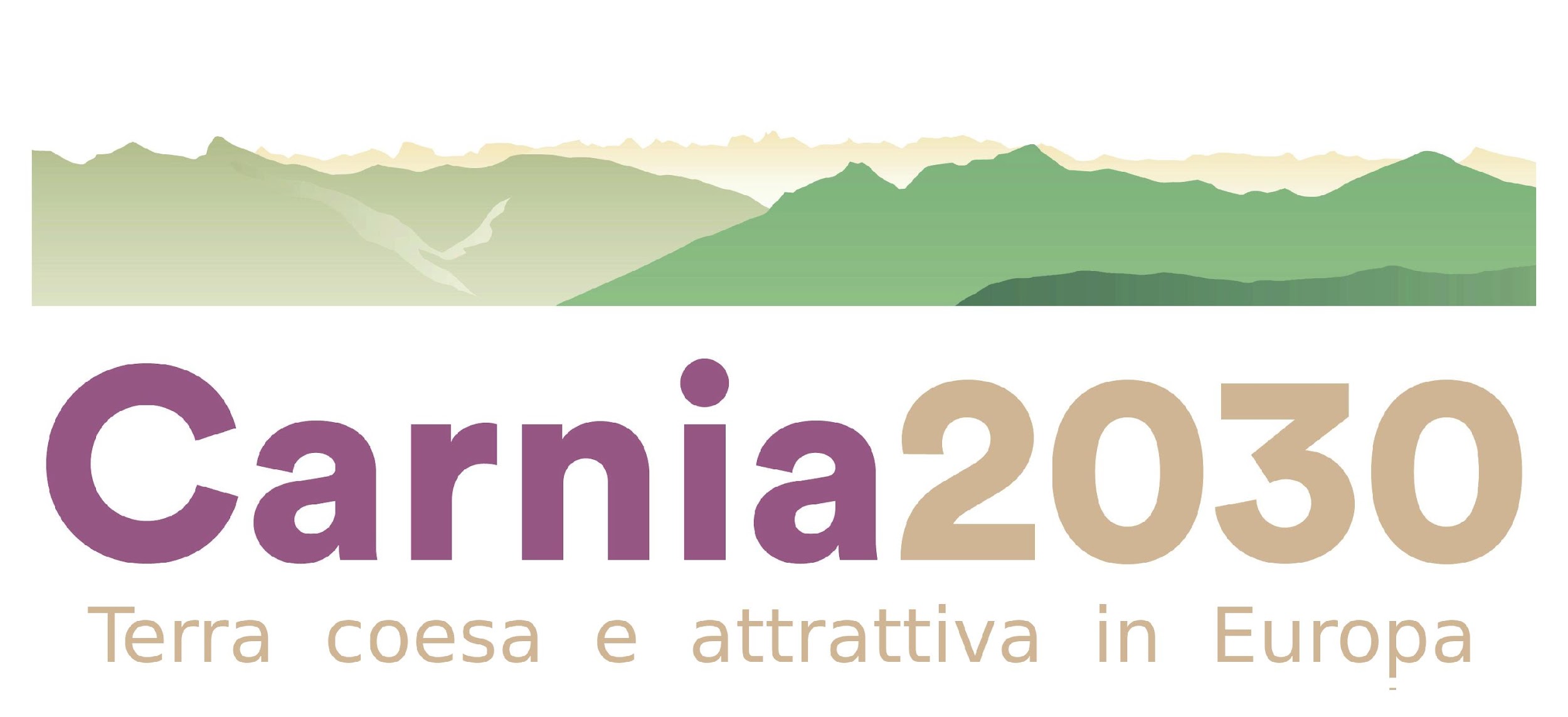 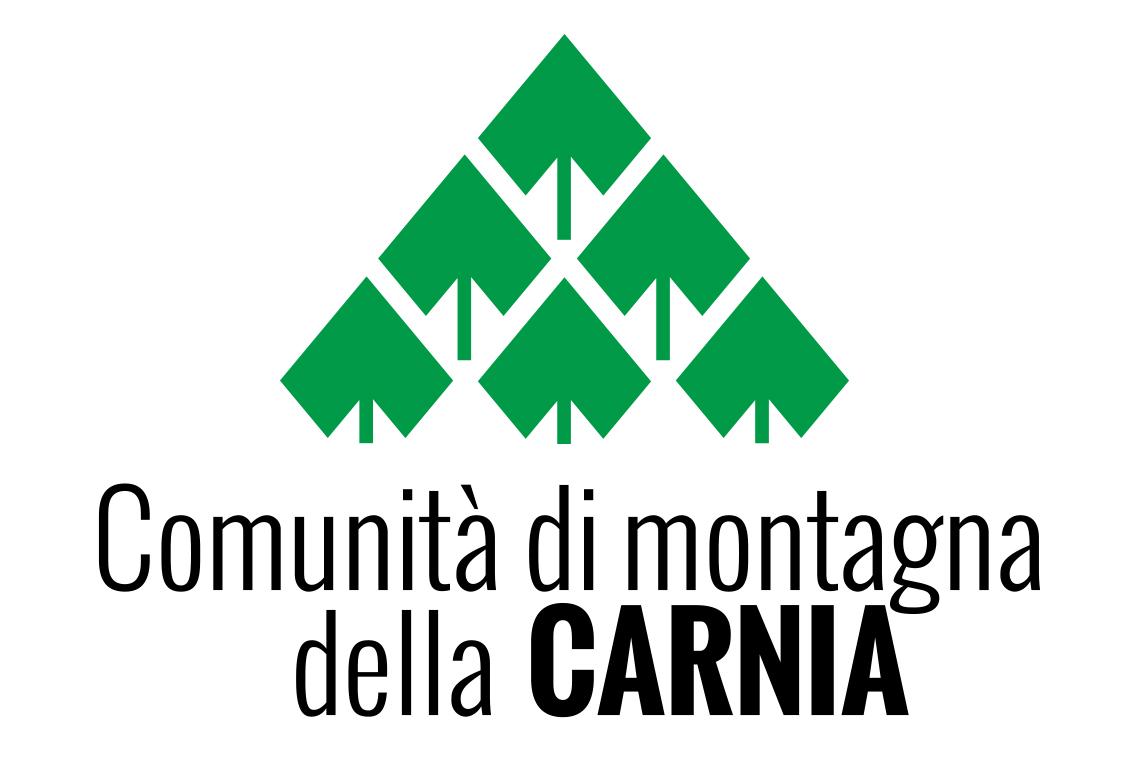 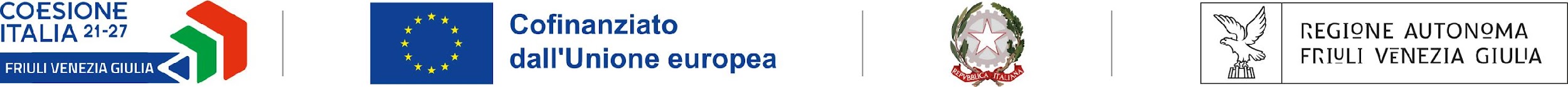 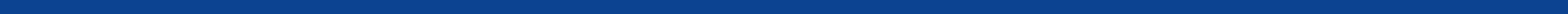 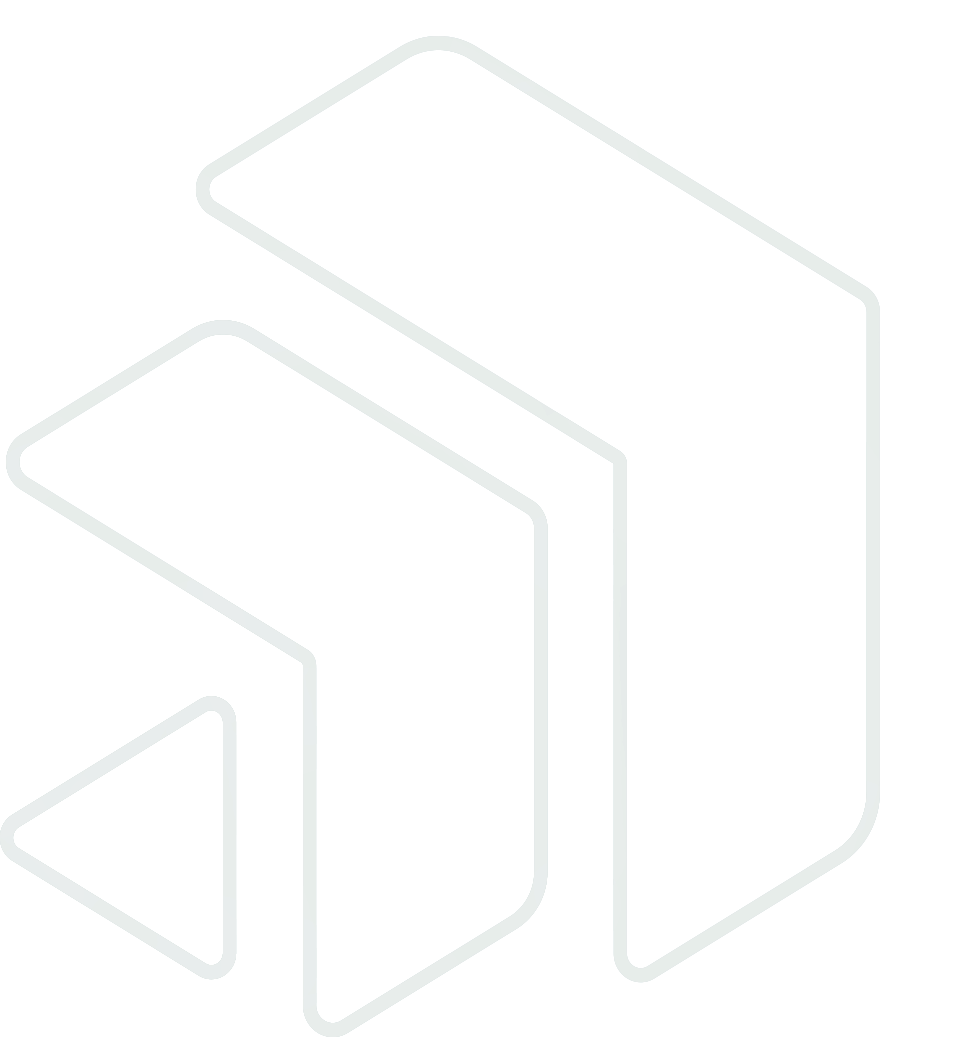 Lasciaci il tuo contatto!


Oppure scrivici a….
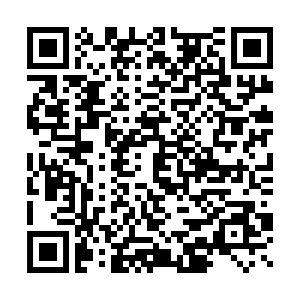 altacarnia@tbassociati.it
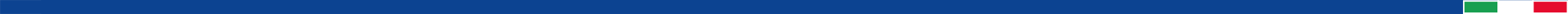